Building Inventory Workflow
Blue Text: GIS File 
Red Text:  Tables
Building Inventory - Processing (BIP)
Building Inventory Processing (BIP) Feature Class
Primary Insurable Structure Identification
Modified User-Defined Values
Location Identifiers (Parcel ID, E-911 Address)
Building Characteristics (Occupancy Class, Stories, Basement, Foundation, First Floor Height, Area, Cost)
Data Error Flags 
Quality Control Checks
Execute Building Inventory Enhanced Script (BIE Script)
1A
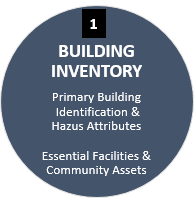 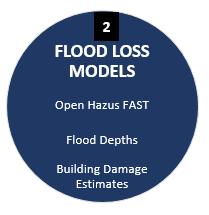 Building Inventory - Enhanced (BIE)
Building Inventory Enhanced (BIE) Table #1 (iterative process to fix errors)
Building Input FAST (BIF) Table #2 for OpenHazus Flood Loss Utility
Re-execute Building Inventory Enhanced Script (BIE Script) to fix errors
1B
Hazus Flood Loss Models
Inputs:  Building Input FAST (BIF) Table #2, DDF Table, Depth Grids
Output:  Building Output FAST (BOF) Table #3
Execute FEMA’s OpenHazus Flood Assessment Structure Tool (FAST)
2
Unit of work at county scale
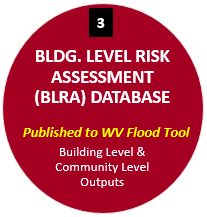 Unit of work at state scale
Building-Level Risk Assessment (BLRA)
Join Building Inventory Enhanced (BIE) Table #1 and Building Output FAST (BOF) Table #3 to Building Inventory GIS Feature Class
Add Future Map Conditions for Advisory Floodplains
GIS Product:  Building-Level Risk Assessment (BLRA) Feature Class
Table Product:  Community Level (CL) and Building Level (BL) Tables
3